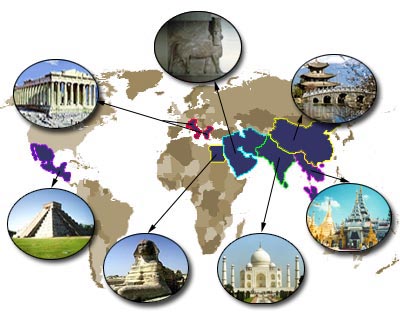 UNIT 10
EGYPT
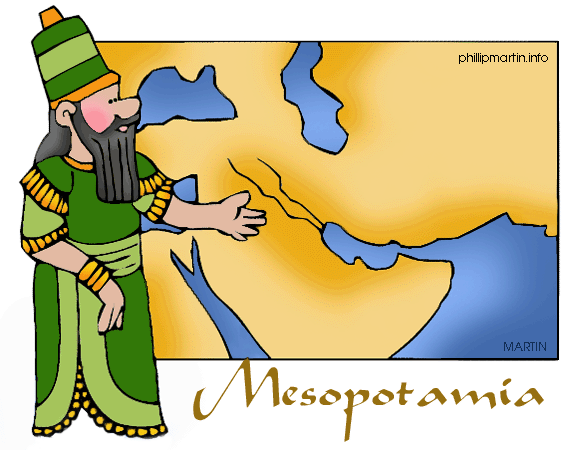 IN THIS UNIT YOU WILL…
Learn where early civilisations developed
Understand the importance of riveres in early civilisations
Learn about the political organisation of Ancient Egypt and Mesopotamia
Learn about the society and culture of early civilisations
RIVER CIVILISATIONS
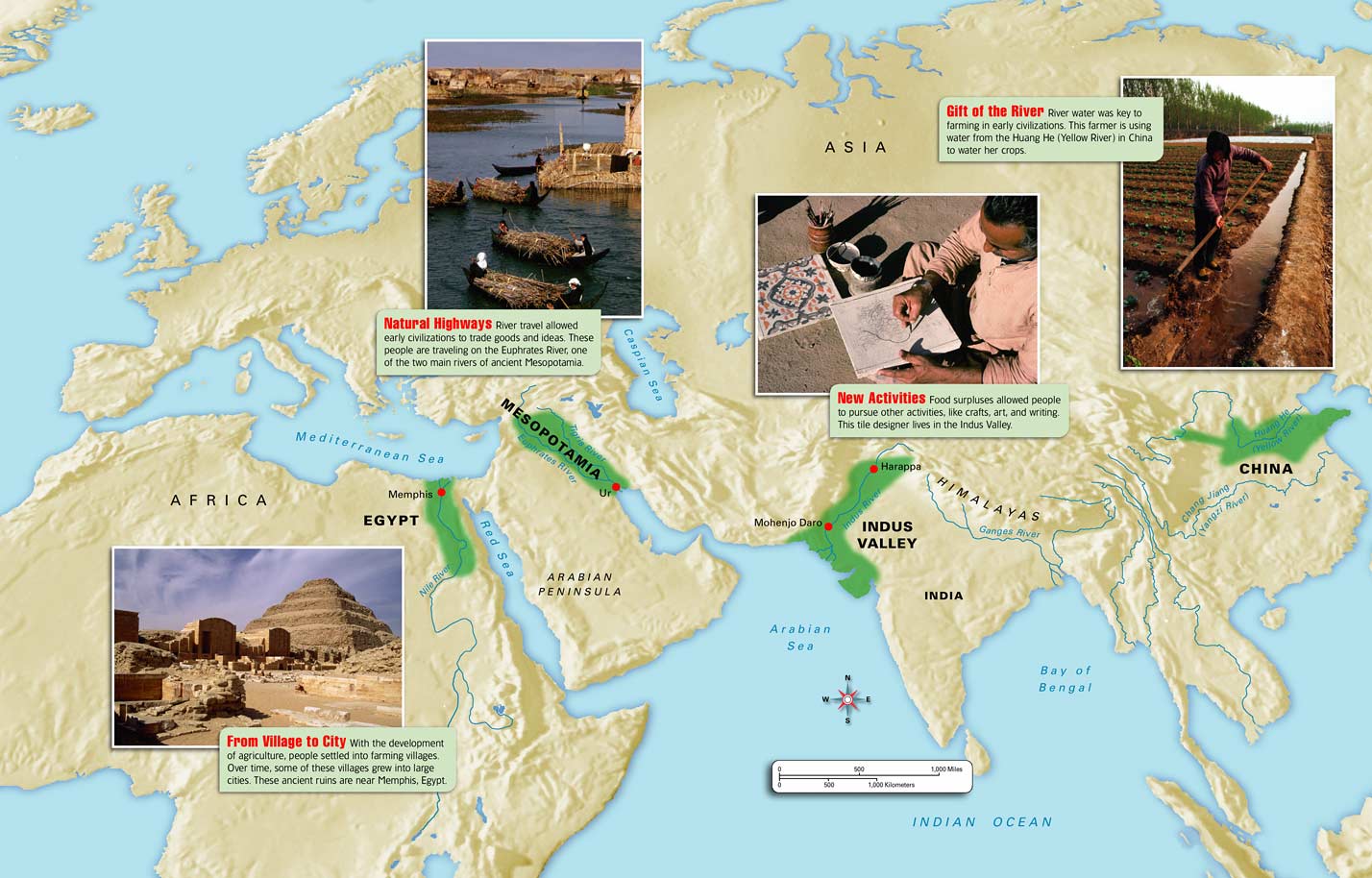 MESOPOTAMIA WAS LIKE OTHER PARTS OF THE WORLD, SUCH AS EGYPT, INDIA AND CHINA AN AREA IN WHICH THE FLOODING OF GREAT RIVERS FERTILISED THE LAND AND AGRICULTURE DEVELOPED. AS A RESULT SMALL SETTLEMENTS GREW INTO CITIES
ANCIENT EGYPT
ENVIRONMENT AND HISTORY
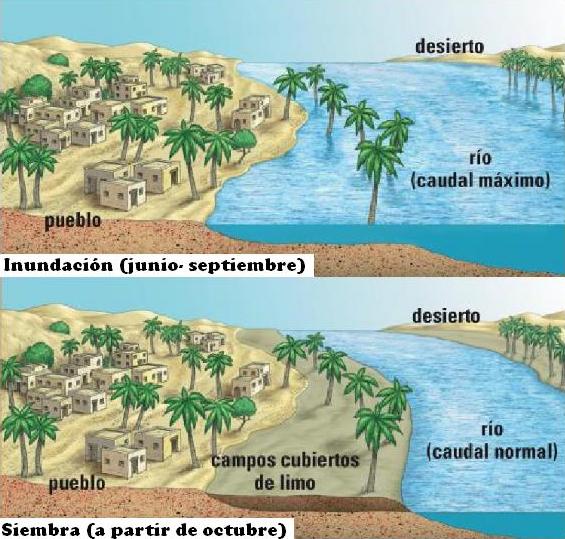 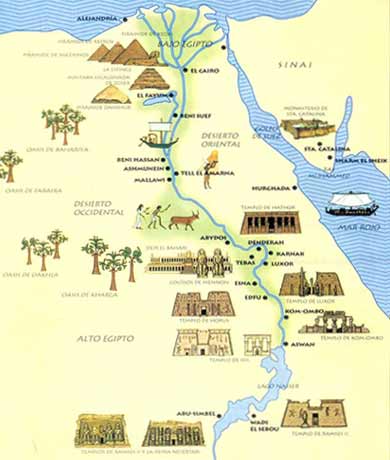 ANCIENT EGYPTIAN CIVILISATION DEVELOPED AFTER 4000 BC ALONG THE BANKS OF THE NILE RIVER
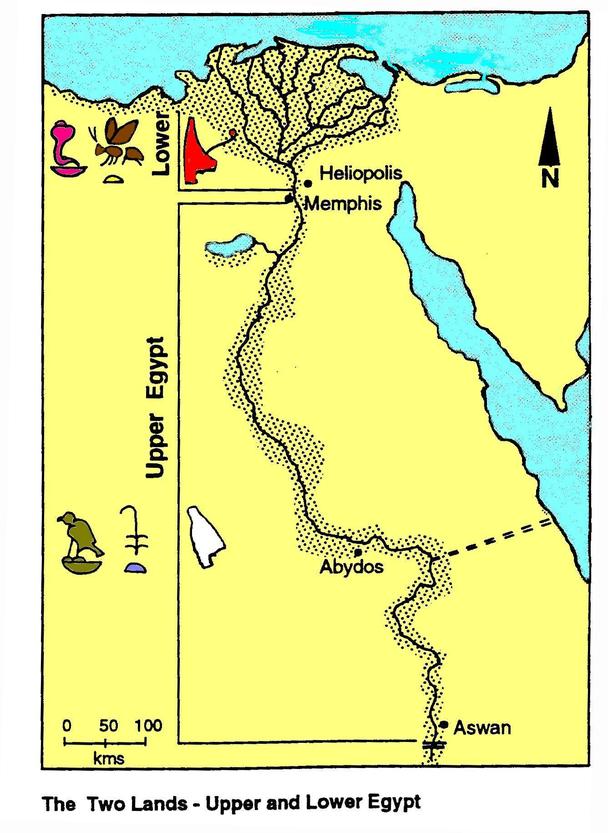 AS A RESULT, THE RIVER WAS SO IMPORTANT THAT THE EGYPTIANS WORSHIPPED IT LIKE A GOD.
THE NILE FLOODED THE RIVER VALLEY EACH SUMMER AND FERTILISED ITS LAND
BOATS COULD NAVIGATE ALONG SO IT WAS ALSO A TRADE AND COMMUNICATION ROUTE.
THERE WERE TWO REGIONS
THE HISTORY OF EGYPT
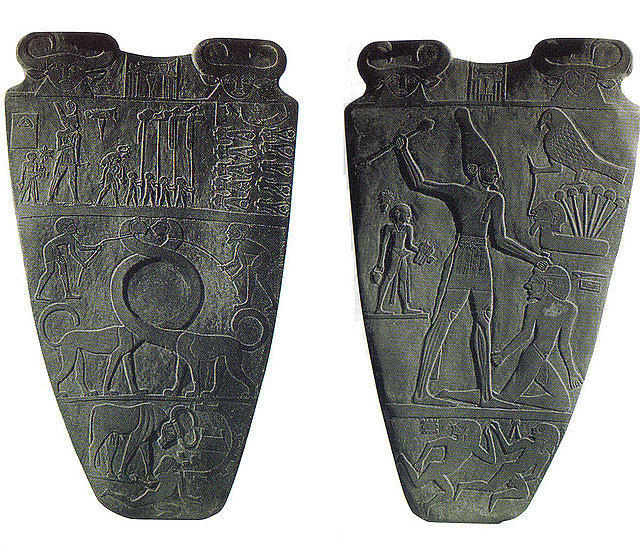 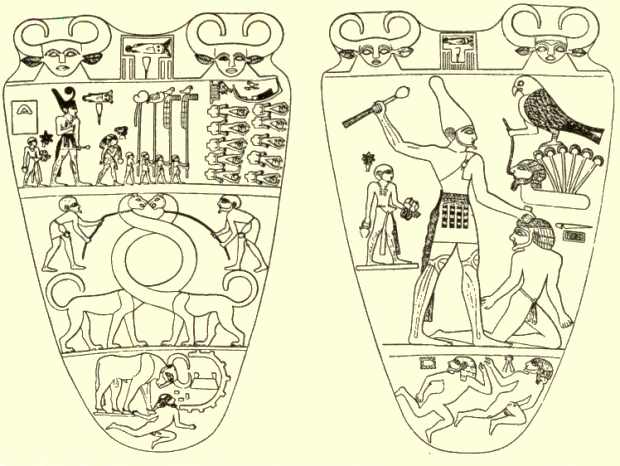 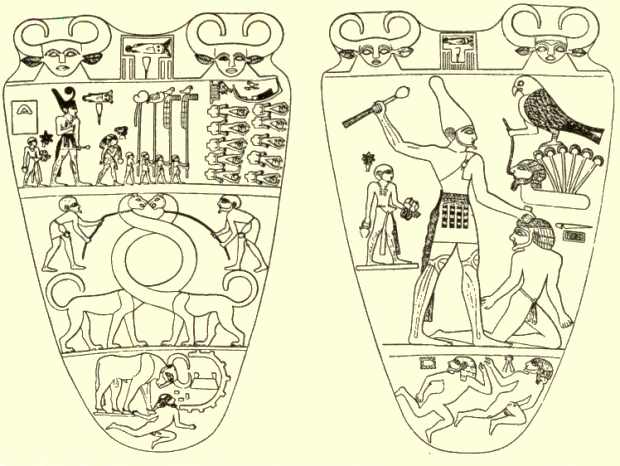 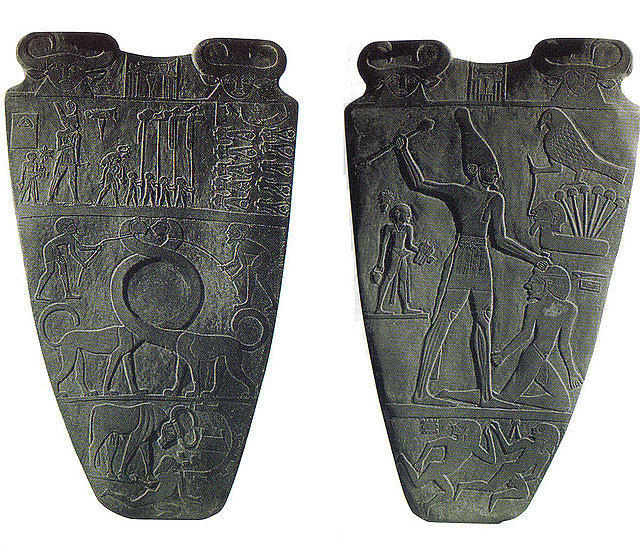 INDEPENDENT KINGDOMS DEVELOPED IN UPPER EGYPT AND LOWER EGYPT UNTIL THEY WERE UNITED AROUND 3100 BC
THIS WAS THE BEGINNING OF A CIVILISATION THAT LASTED MORE THAN 3000 YEARS
THE HISTORY OF EGYPT
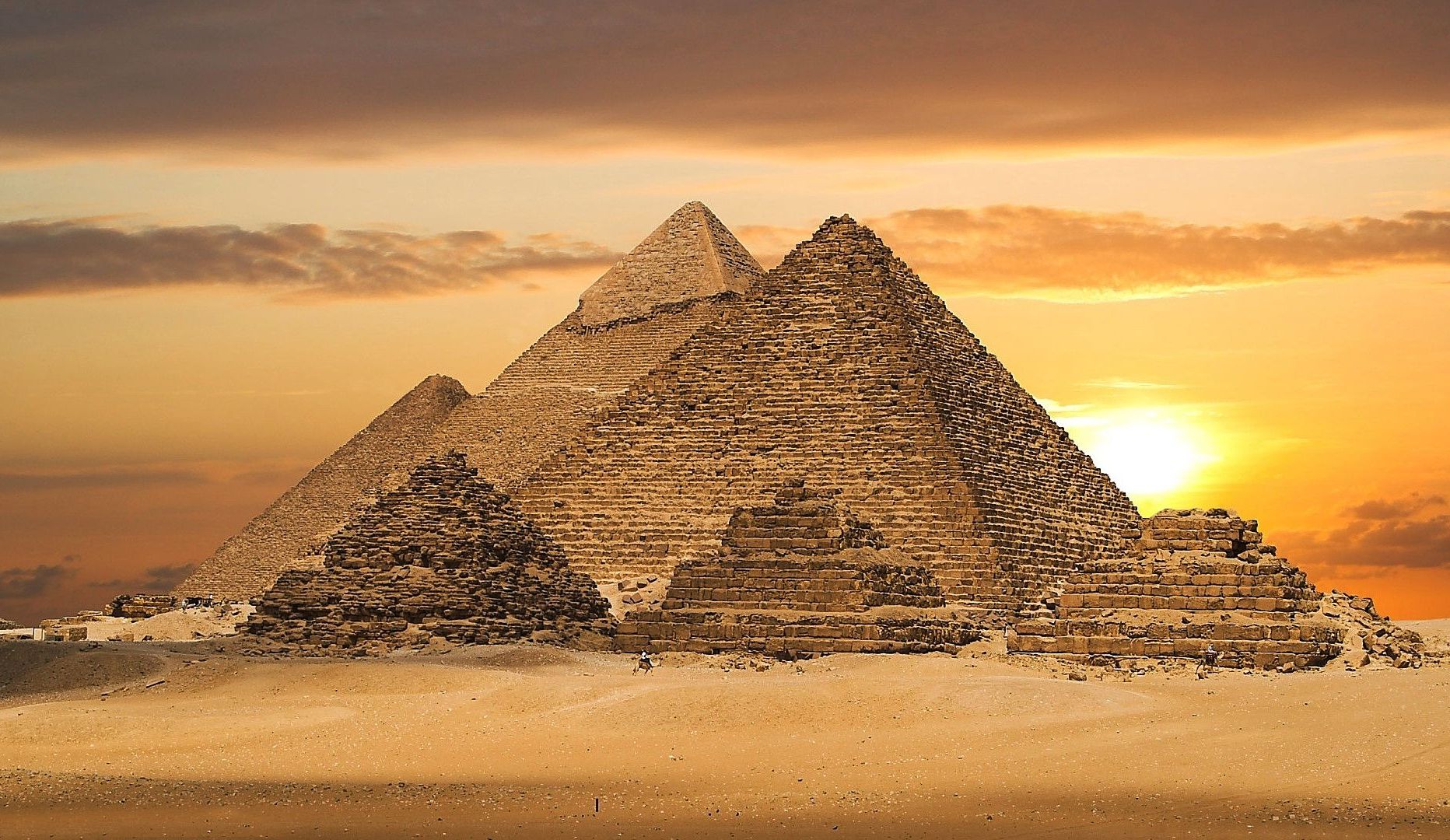 THERE WERE FOUR MAIN PERIODS
THE KINGS, OR PHARAOHS, RULED ALL EGYPT FROM THEIR CAPITAL MENPHIS. THE GREAT PYRMIDS OF GIZA WERE BUILT
THE HISTORY OF EGYPT
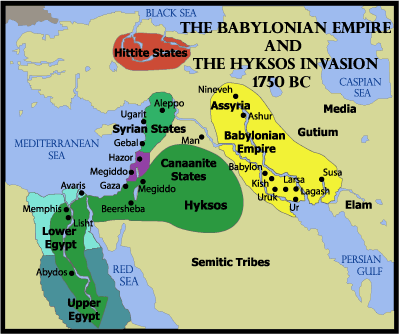 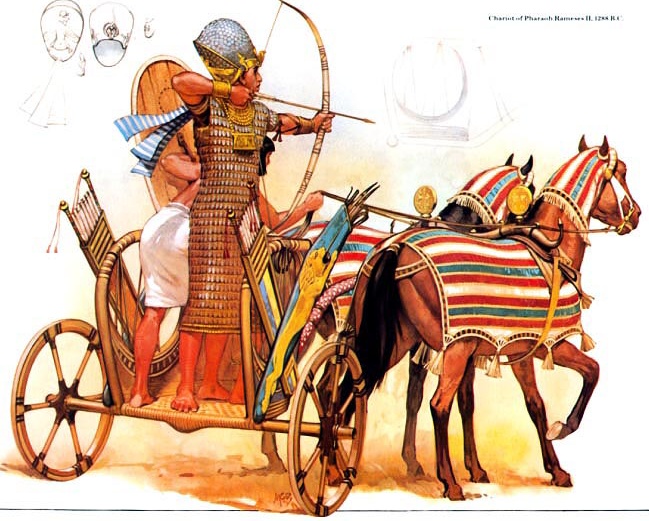 THERE WERE FOUR MAIN PERIODS
THERE WAS TERRITORIAL EXPANSION, AND THE CAPITAL WAS REMOVED TO THEBES. EGYPT WAS INVADED BY THE HYCSOS, PEOPLE FROM MESOPOTAMIA
THE HISTORY OF EGYPT
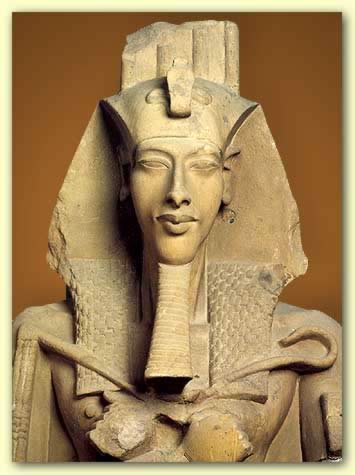 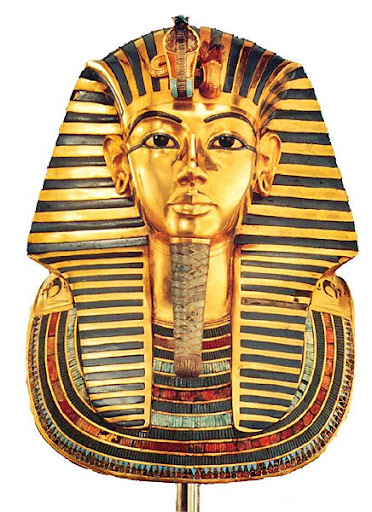 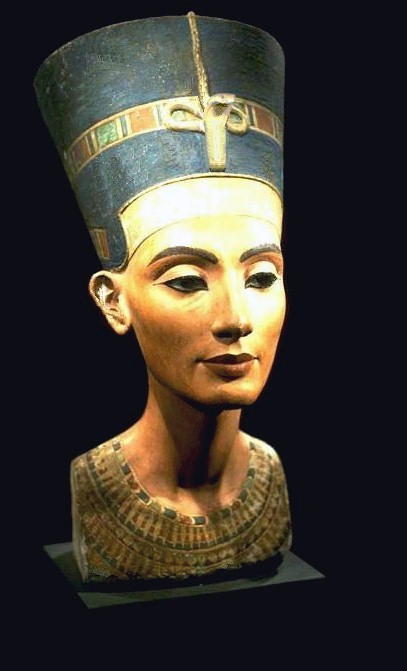 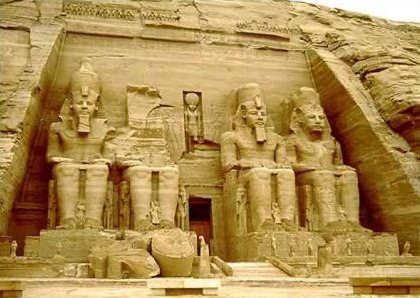 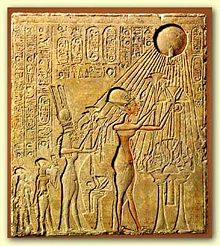 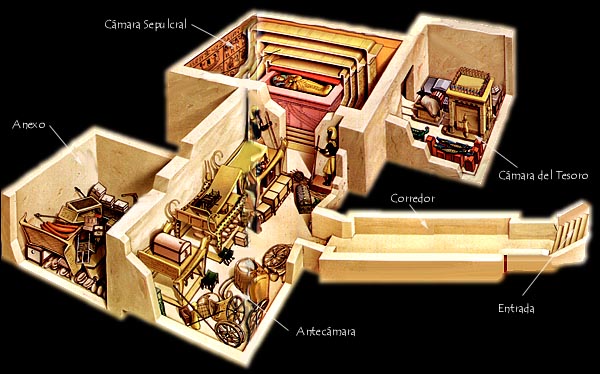 THERE WERE FOUR MAIN PERIODS
EXPANSION CARRIED OUT BY THE PHARAOH AHMOSE I CONTINUED TOWARDS LYBIA AND SYRIA. FAMOUS PHARAOHS INCLUDED AKHENATEN, TUTANHAMUN AND RAMESSES II
THE HISTORY OF EGYPT
THERE WERE FOUR MAIN PERIODS
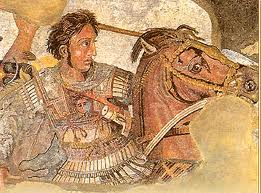 EGYPT BROKE UP INTO SMALL INDEPENDENT STATES. IT WAS CONQUERED SEVERAL TIMES. IN 4TH BC IT WAS CONQUERED BY ALEXANDER THE GREAT AND FINALLY IN 30 BC IT BECAME PART OF THE ROMAN EMPIRE
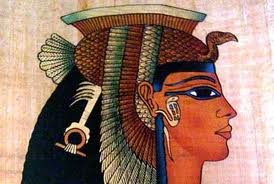 ANCIENT EGYPT: SOCIETY
NOBLEMEN
WOMEN
FREE SOCIETY
HIERARCHICAL
SOCIETY
PHARAOH
THE RULING ELITE
INTERMEDIATE GROUPS
LOWER LEVEL
BASE
ANCIENT EGYPT: SOCIETY
HIERARCHICAL
SOCIETY
Label the different social class
THE RULING ELITE
INTERMEDIATE GROUPS
LOWER LEVEL
BASE
ANCIENT EGYPT: ECONOMY
IRRIGATED AGRICULTURE
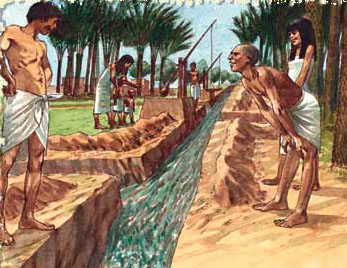 THE EGYTIANS GREW CEREALS TO MAKE BREAD AND BEER. THEY ALSO GREW VINES, OLIVES, VEGETABLES AND FLAX TO MAKE CLOTHES. WATER FROM NILE WAS DISTRIBUTED THROUGH CANALS, DAMS AND IRRIGATION SYSTEMS
ANCIENT EGYPT: ECONOMY
LIVESTOCK
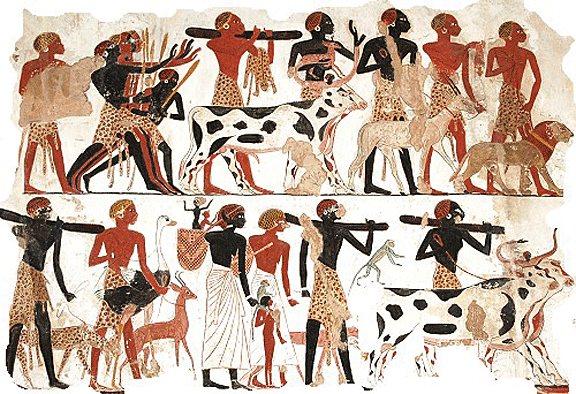 THEY KEPT COWS, PIGS, SHEEP, CHIKENS AND DONKEYS
ANCIENT EGYPT: ECONOMY
CRAFTS
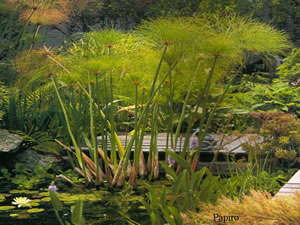 THEY  PRODUCED TEXTILES, POTTERY AND JEWELLERY IN SMALL WORKSHOPS. THEY USED PAPYRUS TO CREATE WRITING PAPER
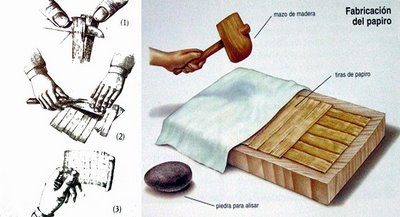 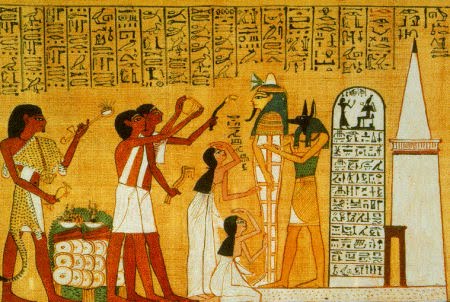 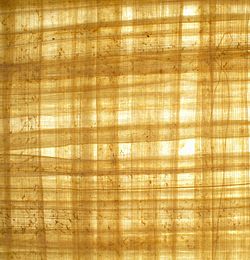 ANCIENT EGYPT: ECONOMY
TRADE
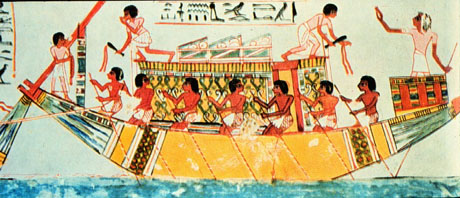 LOCAL PRODUCTS WERE EXCHANGED ALONG THE NILE. THEY EXPORTED CEREALS, POTTERY AND PAPYRUS TO MESOPOTAMIA AND GREECE, AND IMPORTED METALS AND LUXURY GOODS
ANCIENT EGYPT: CULTURE
WRITING
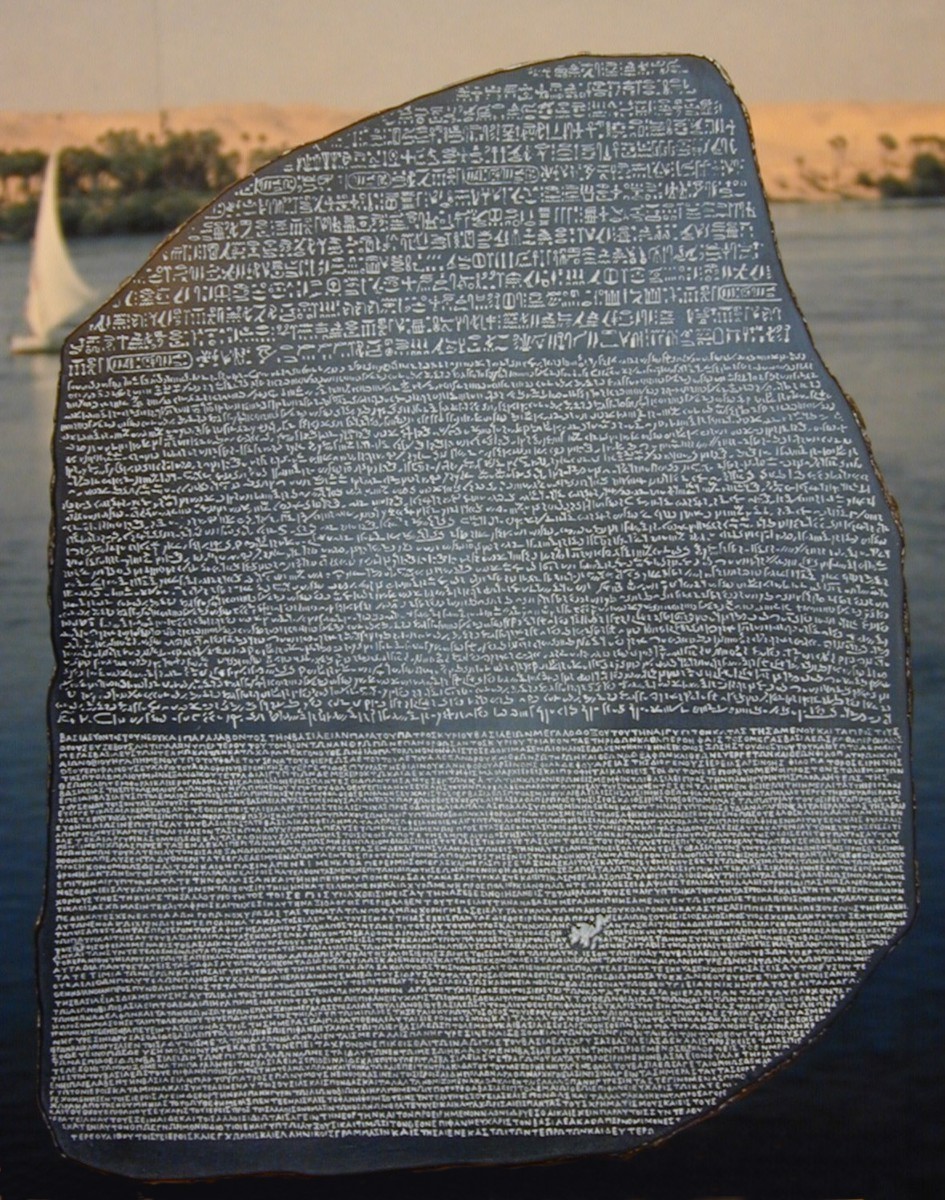 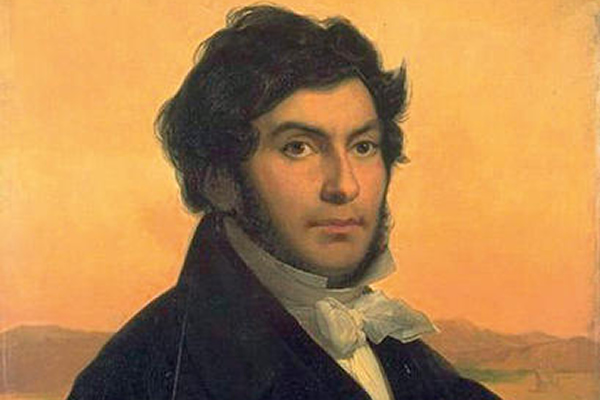 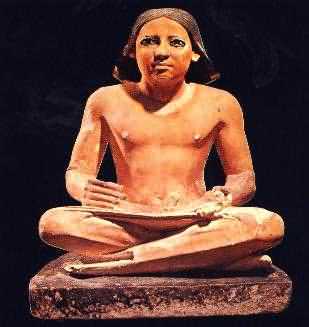 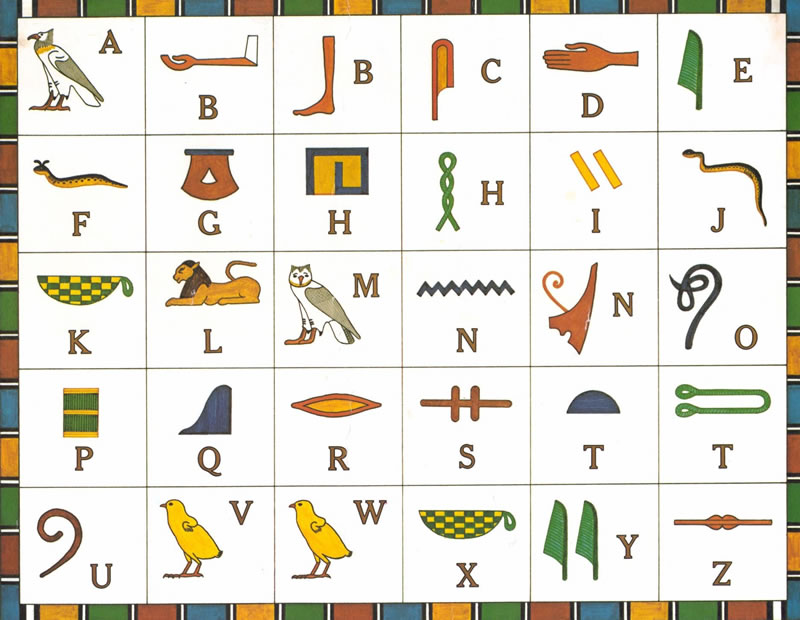 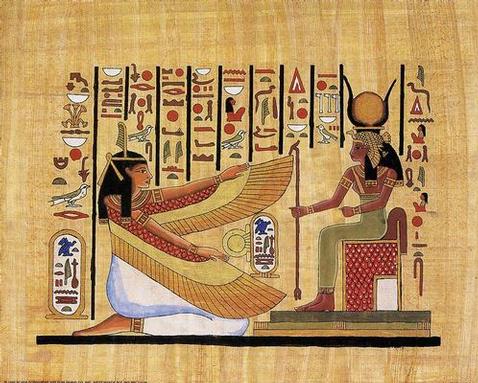 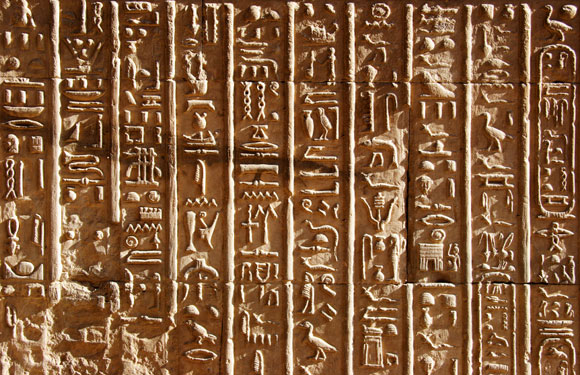 THE ANCIENT EGYPTIANS INVENTED WRITING AT THE SAME TIME AS THE MESOPOTAMIANS
THEY USED HIEROGLYPHS, WHICH WERE SYMBOLS AND PICTURES THAT REPRESENTED OBJECTS AND IDEAS
THE ROSETTA STONE WAS DISCOVERED IN EGYPT IN 1799. IT HAD THE SAME INSCRIPTION IN HIEROGLYPHICS, LOCAL WRITING AND GREEK.  JEAN-FRANCOIS CHAMPOLLION STARTARTED THE INTERPRETATION OF THIS WRITING.
THE MISTERY OF THE ROSETTA STONE (1/8). 6:57. IT MUST BE CONTINUED WITH THE FOLLOWING… (FILM…?)
HISTORY CHANNEL-ANCIENT EGYPT O2of10Rosetta Stone.HD
(46:11). A long documentary about the discover.
ANCIENT EGYPT: CULTURE
MEDICINE
ASTRONOMY
THEY LEARNED A GREAT DEAL ABOUT THE HUMAN BODY AND EVEN PRACTISED SURGERY
THEY USED ASTRONOMY TO STUDY THE FLOODING OF THE NILE. THEY INVENTED THE SOLAR CALENDAR
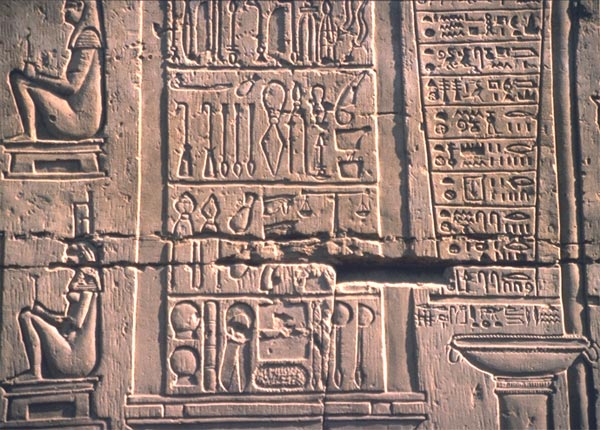 MATHEMATICS
THEY USED MATHEMATICS TO CALCULATE THE LEVEL OF WATER IN THE NILE
ANCIENT EGYPT: RELIGION
THE ANCIENT EGYPTIANS WERE POLYTHEISTS, WHO BELIEVED IN MANY GODS. EACH CITY HAD ITS OWN DIVINITY, AND EGYPTIANS ALSO WHORSIPPED THE PHARAOH AND THE NILE
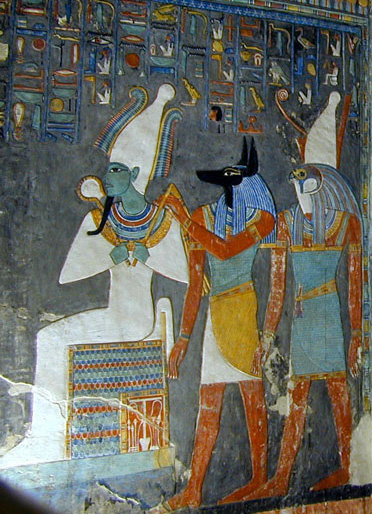 GOD OF TH SKY AND WAR
GOD OF THE SUN
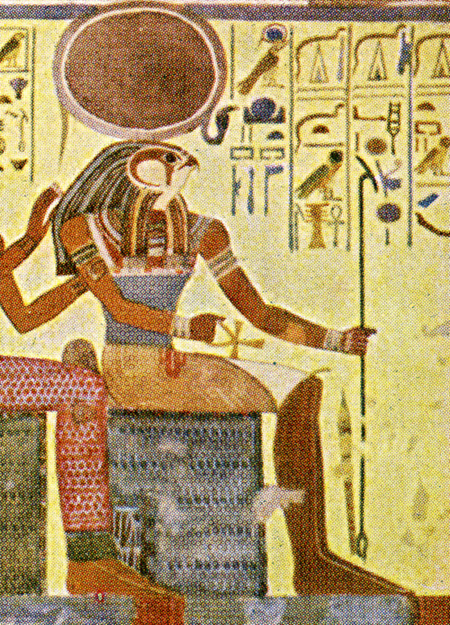 THE ANCIENT EGYPTIANS BELIEVED IN LIFE AFTER DEATH. THE DEAD WERE MUMMIFIED SO THAT THEY WOULD HAVE A BODY IN THE AFTERLIFE
RA
HORUS
GOD OF THE DEAD
GUARDIAN  OF THE DEAD
OSIRIS
ANUBIS
Enter the embalmer's workshop, where you are to prepare the body of Ramose, officer to the king, for burial.The chief embalmer, Kha, will be watching your work closely.
GOD OF THE WIND
GODDESSES OF FERTILITY
ISIS
AMUN
A monographic presentation about mummies and pyramids made by me…
EGYPT: ART
SCULPTURE
THE MAIN SUBJECTS WERE PHARAOS AND GODS. THE SCULPTURES WERE RIGID AND EXPRESSIONLESS
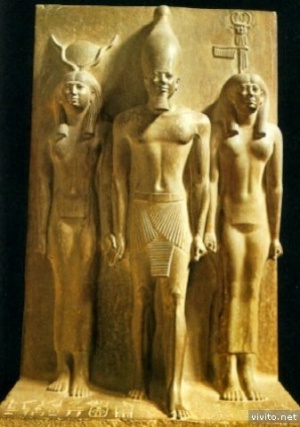 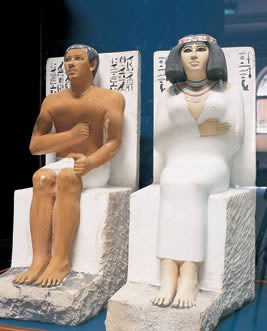 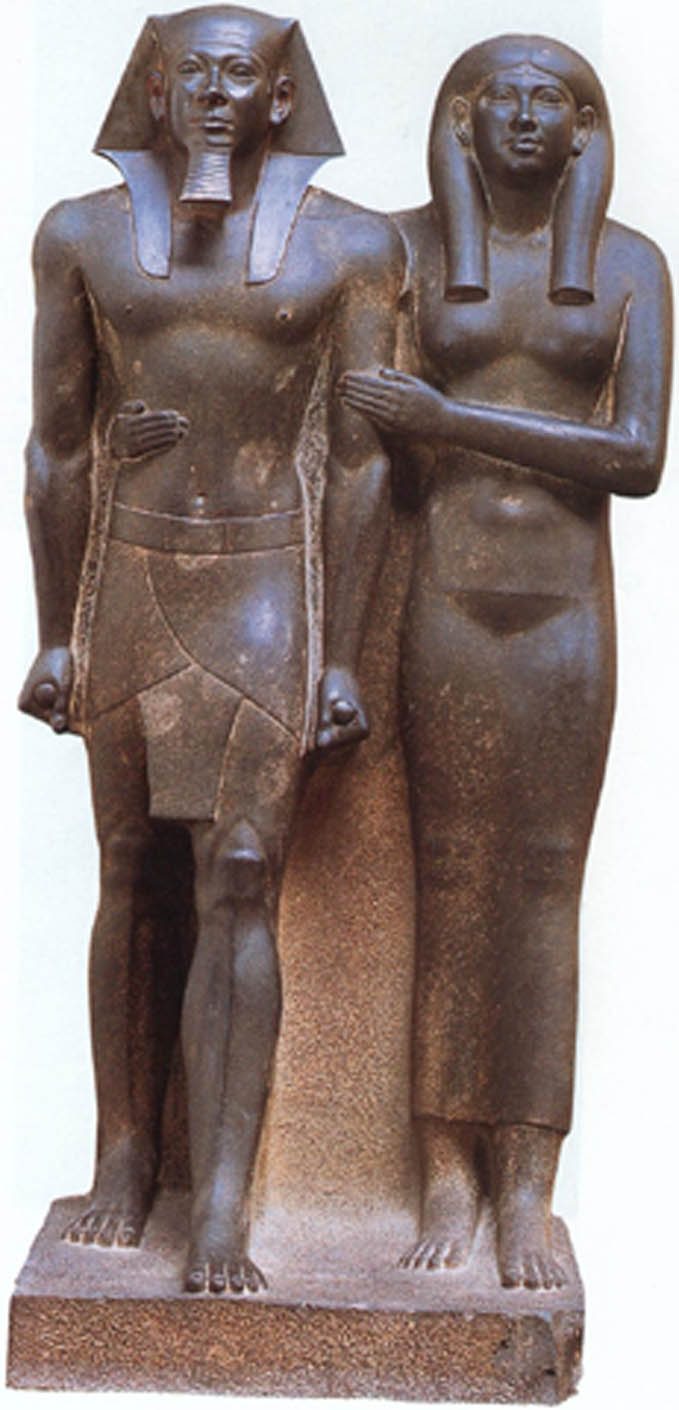 EGYPT: ART
PAINTINGS
THEY ALSO REPRESENT GODS AND PHARAOHS, BUT SOMETIMES INCLUDE DETAILS OF EVERYDAY LIFE
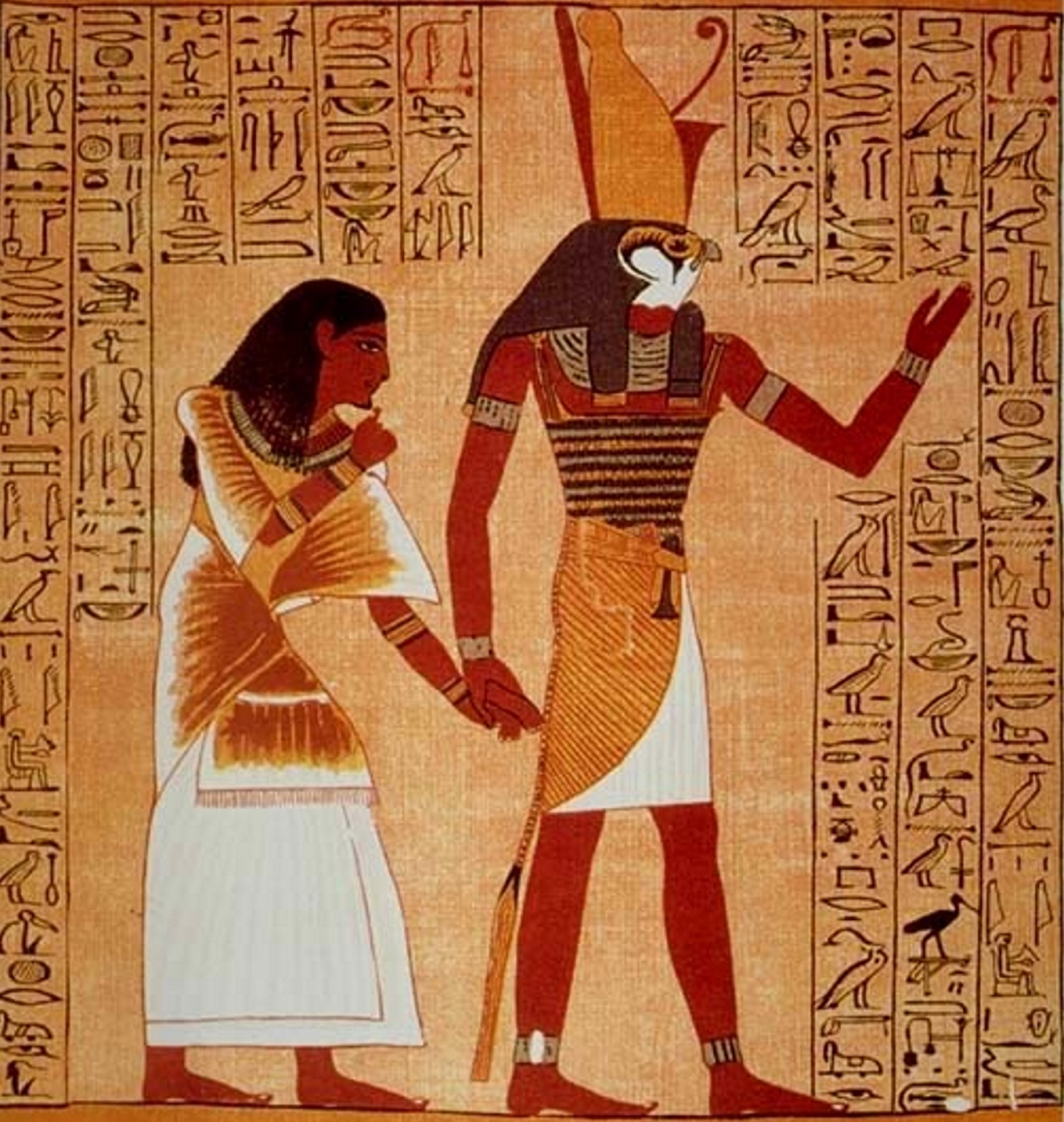 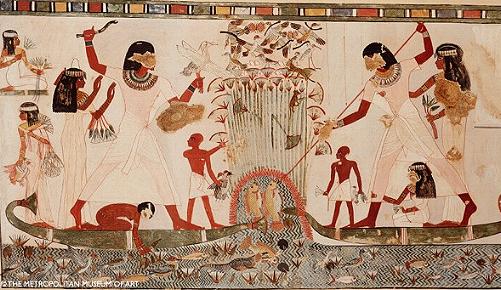 EGYPT: ARCHITECTURE
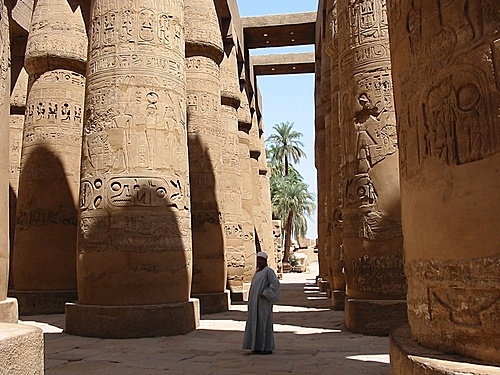 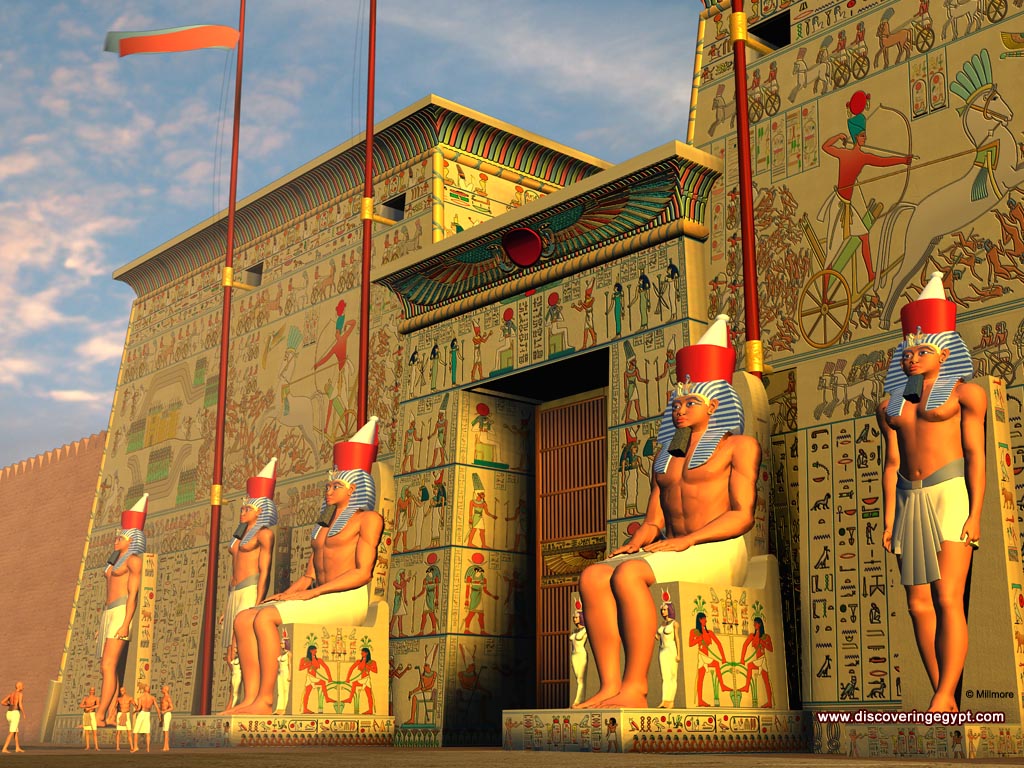 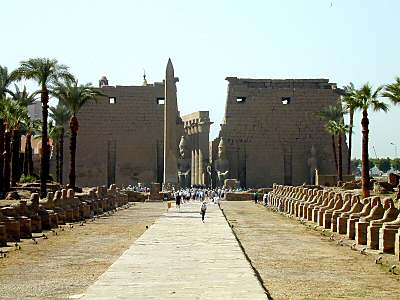 THE ANCIENT EGYTIANS BUILT HUGE TEMPLES AND TOMBS. THEY USED BIG STONES, COLUMNS AND WALLS. THEY DID NOT HAVE ARCHES OR DOMES.
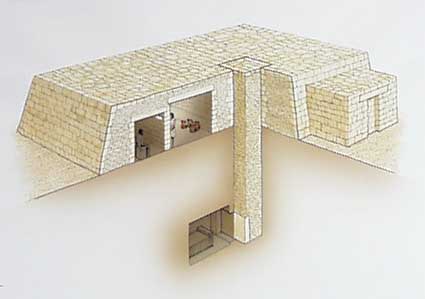 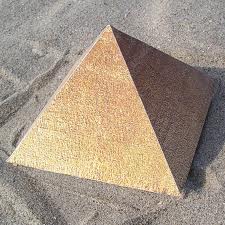 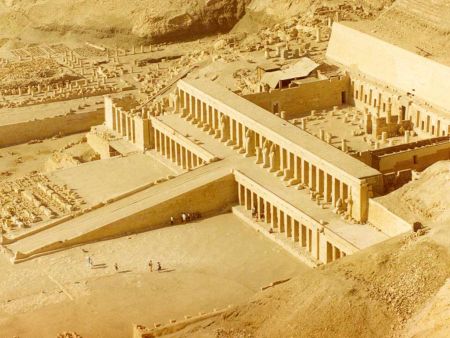 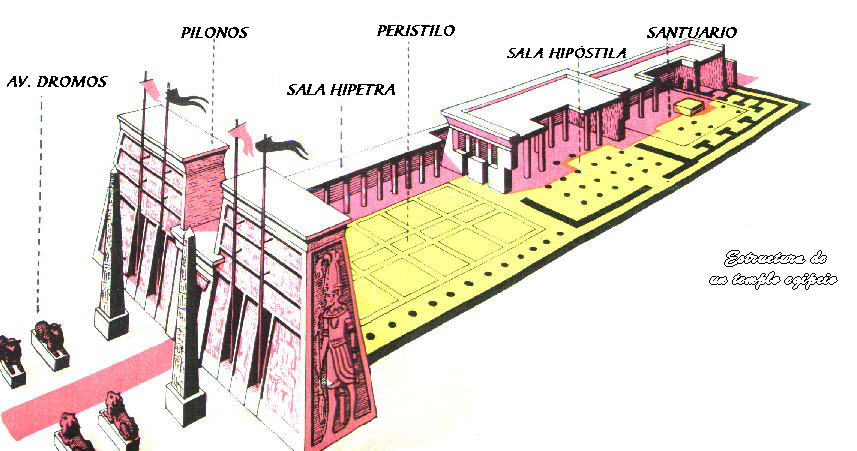 INNER SANCTUARY
PYLONS
COURTYARD
SANCTUARY
COMPARE IT WITH MESOPOTAMIAN ARCHITECTURE
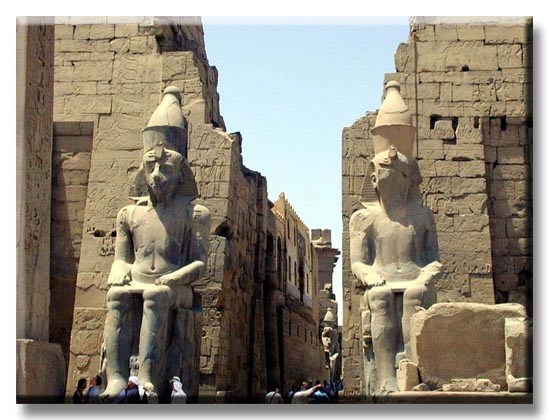 SPHYNX AVENUE
COLONNADE
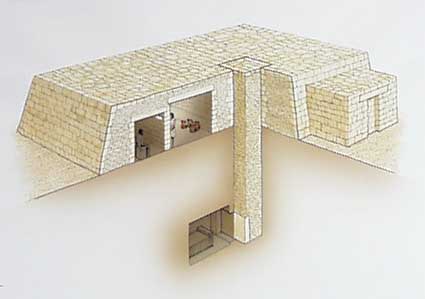 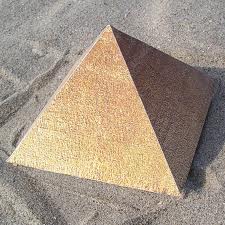 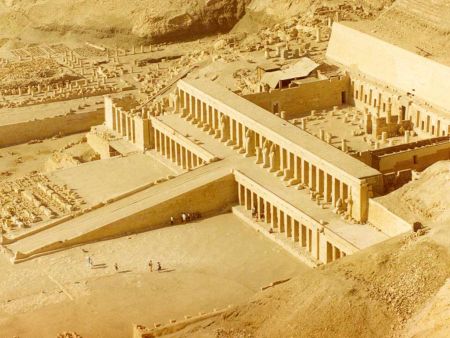 THE TEMPLES WERE STONE BUILDINGS WITH AN IMPRESSIVE ENTRANCE, COURTYARDS AND ROOMS THAT LED TO THE GOD´S SANCTUARY. THERE WERE GREAT TEMPLES AT KARNAK AND LUXOR
OBELISK
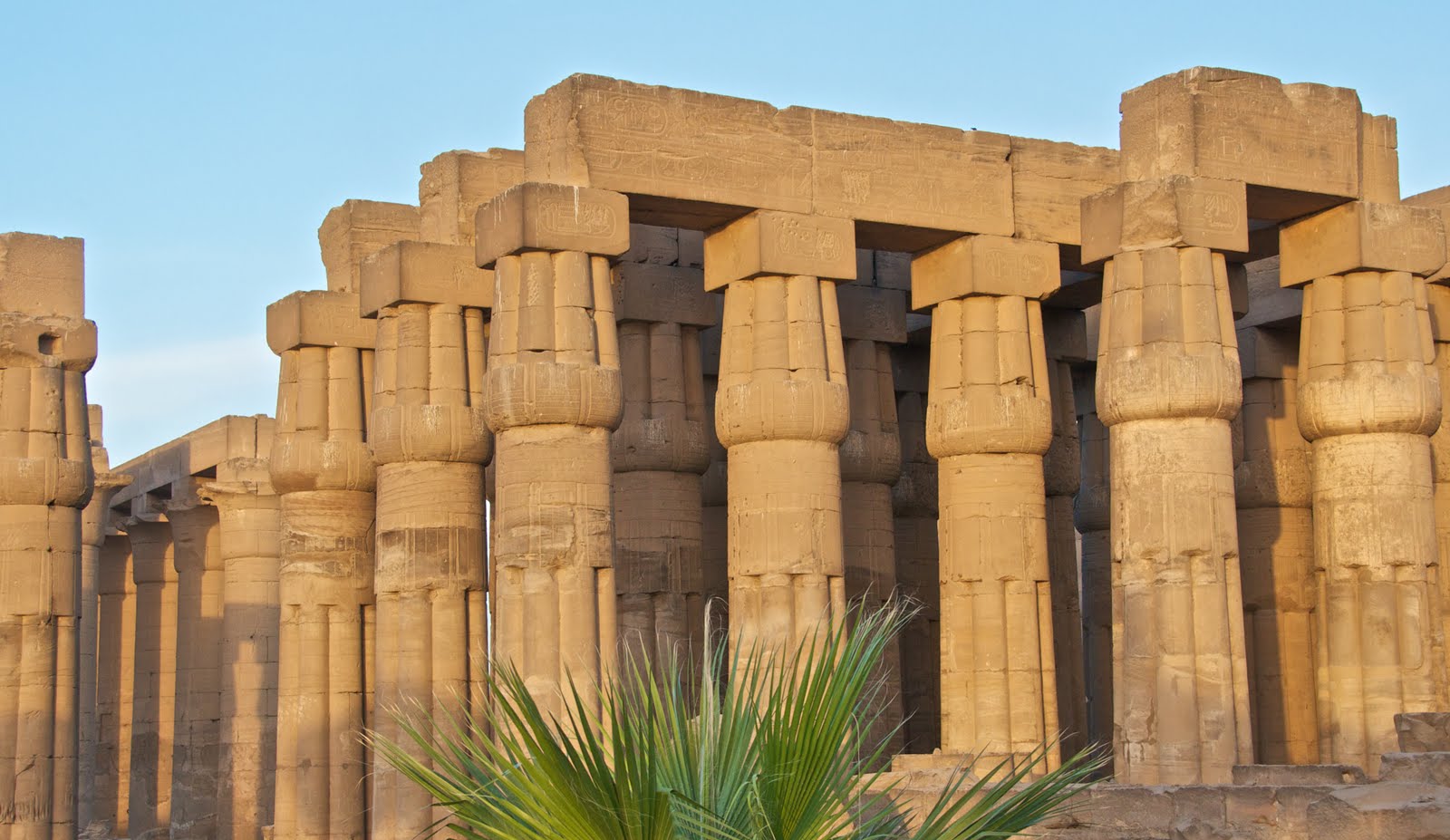 THERE WERE THREE TYPES OF TOMBS
EGYPTIAN CULT  TEMPLES VERSION 2 (1:49)
USEFUL INFORMATION…
MASTABAS
WERE LOW PYRAMIDS WITH A FLAT ROOF
PYRAMIDS
 TOMBS FOR PHARAOHS THAT WERE BUILT WITH HUGE STONES AND WITH A FUNEREAL CHAMBER HIDDEN INSIDE
HYPOGEA
WERE TOMBS CARVED IN ROCK
LAS PIRÁMIDES (3:30). ARTEHISTORIACOM. 
IN SPANISH
EGYPT: ARCHITECTURE
LABEL THE PARTS OF THE EGYTIAN TEMPLE IN THE DIAGRAM BELOW
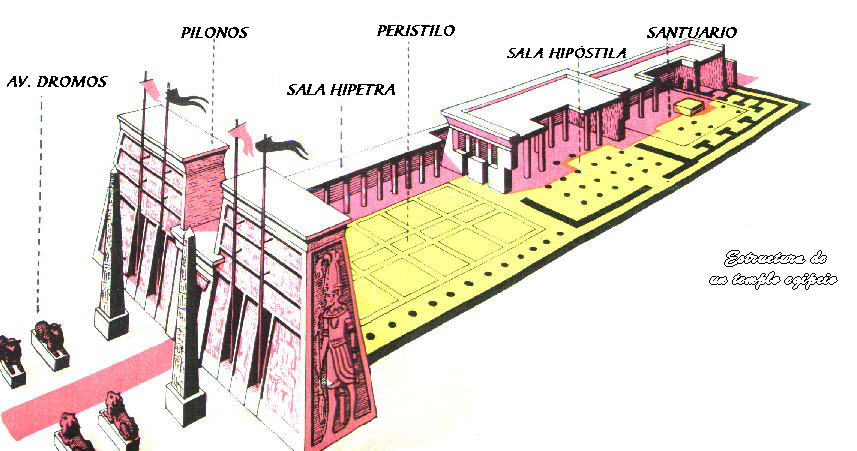